“জীবনের মহৎ পরিনতি তৈরি হয় অভিজ্ঞতায় নয় --  কর্মে”।  মিঃ রায়।
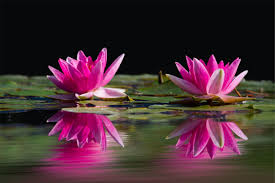 শিক্ষক পরিচিতিঃ 
ব্রজেন রায় 
সহকারি শিক্ষক (ব্যবসায় শিক্ষা) 
চাঁদপাই মেছেরশাহ মাধ্যমিক বিদ্যালয়।
মোংলা, বাদেরহাট ।
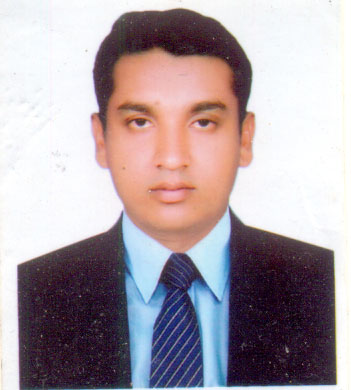 পাঠ পরিচিতি
বিষয়ঃ হিসাব বিজ্ঞান 
শ্রেনিঃ ৯ম 
শিরোনামঃ নগদান বই 
অধ্যায়ঃ ৮ম 
সময়ঃ ৫০ মিনিট।
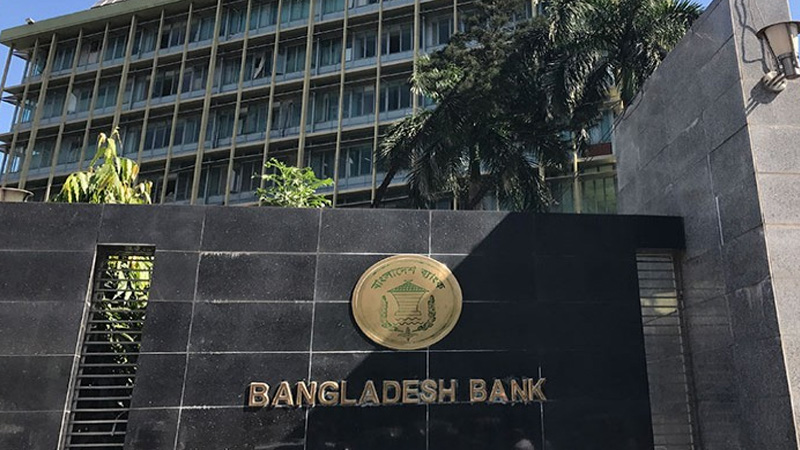 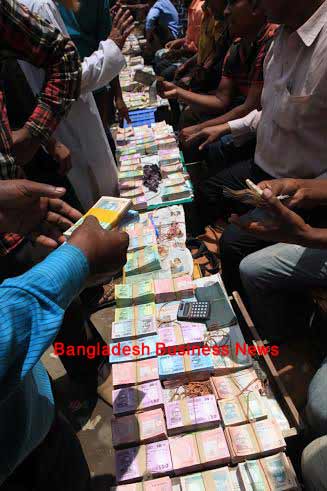 এই দুটি ছবি দেখে আমরা কি শিখলাম
আজকের পাঠ নগদান বই
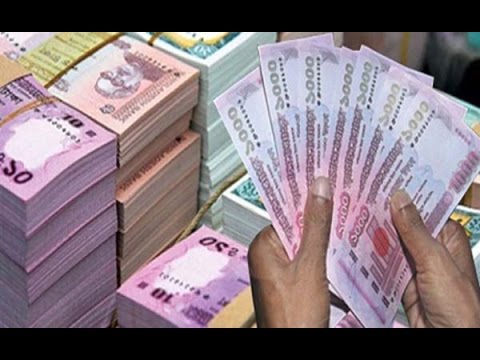 শিক্ষণ ফল
১।কোন কোন লেনদেন নগদান বইতে লিপিবদ্ধ হবে তা বলতে পারবে। 
২। বাট্রা কি ও কত প্রকার তা বলতে পারবে। 
৩। একটি একঘরা নগদান বই প্রস্তুত করতে পারবে।
নগদান বইঃ  শুধুমাত্র নগদ লেনদেন নগদান বইতে লিপিবদ্ধ করা হয়।


                          নগদান বই সাধারণত ৪ (চার) প্রকার।

               যথাঃ
         
                 ১। একঘরা নগদান বই। 

                 ২। দুইঘরা নগদান বই। 

                 ৩। তিনঘরা নগদান বই।
 
                 ৪। খুচরা নগদান বই।
কারবারি বাট্রাঃ পন্য ক্রয় ও বিক্রয়ের সময় যে বাট্রা প্রদান করা হয় , তাকে কারবারি
 বাট্রা/ব্যবসায়িক বাট্রা বলা হয়।
 নগদ বাট্রাঃ শুধুমাত্র দেনাদার ও পাওনাদারের ক্ষেত্রে টাকা আদায় ও পরিশোধের 
সময় যে বাট্রা /ছাড় পাওয়া যায় তাকে নগদ বাট্রা বলা হয়।
নগদান বইয়ের নমুনা ছকঃ
ডেবিট
ক্রেডিট
লেলিন সরকার নগদ ৩০,০০০ টাকা নিয়ে ২০১৯ সালে ১লা জানুয়ারি ‘ সরকার এন্টারপ্রাইজ’ নামে ব্যবসায় শুরু করেন।উক্ত মাসের লেনদেন নিম্নরুপঃ
জানু- ২, যন্ত্রপাতি ক্রয় ২০,০০০ টাকা। 
, , -৩, মিরার নিকট হতে ১০% বাট্রায় পন্য ক্রয় ১০,০০০ টাকা। 
, , -৪, লিমার নিকট নগদে বিক্রয় ১৫,০০০ টাকা । 
, , - ৮, নগদে পণ্য ক্রয় ৫,০০০ টাকা । 
, , - ১০,কর্মচারির বেতন প্রদান ৬,০০০ টাকা । 
, ,- ১২, মনিহারি ক্রয় ৪,০০০ টাকা ।
, , - ১৮, পাওনাদারকে প্রদান ৫,০০০ টাকা ।
, , - ২৫, পণ্য বিক্রয় ২০,০০০  টাকা । 
, ,- ২৮, নগদ উত্তোলন ৫,০০০ টাকা । 
ক) কোন কোন লেনদেন নগদান বইয়ের বহির্ভূত । 
খ) একটি উপযুক্ত নগদান বই প্রস্তুত কর।
লেলিন সরকার 
একঘরা নগদান বই
ডেবিট
ক্রেডিট
মূল্যায়ন
পরাগের নিকট হতে ১০% বাট্রায় পন্য বিক্রয় ২৫,০০০ টাকা। নগদান বইয়ের কোন পাশে লিপিবদ্ধ হবে। 
প্রদত্ত বাট্রা কার সাথে সম্পর্ক ।
ব্যবসায়িক বাট্রা কখন ব্যবহারিত  হয় । 
একঘরা নগদান বইতে কতটি টাকার কলাম থাকে। 
ভাড়া প্রদান নগদান বইয়ের কোন পাশে বসবে।
বাড়ীর কাজ
জনাব আরমানের ২০১৯ সালের জুন মাসের লেনদেন নিম্নরুপঃ 
জুন- ১, প্রারম্ভিক হাতে নগদ ২,৫০০  টাকা।  
, , -২, অতিরিক্ত মূলধন আনায়ন ১০,০০০ টাকা।  
, , - ৪, পন্য ক্রয় ৭,০০০ টাকা।  
, , - ৬, মিনার নিকট নগদে বিক্রয় ৮,০০০ টাকা।  
, , - ১০, দেনাদার হতে প্রাপ্তি ৫,০০০ টাকা।  
, , - ১৬,ভাড়া প্রদান ৬,০০০ টাকা।  
, , - ২২, আসবাবপত্র ক্রয় ১০,০০০ টাকা। 
, , - ২৫, মামুন কে বেতন প্রদান ৫,০০০ টাকা। 

ক) একটি একঘরা নগদান বই প্রস্তুত কর।
সবাই কে ধন্যবাদ
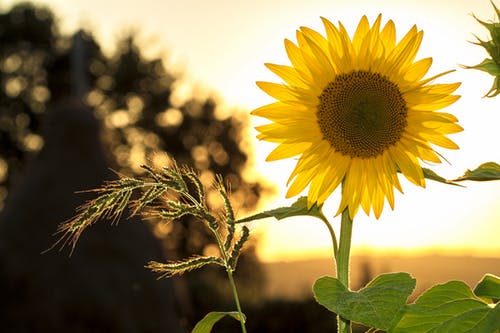